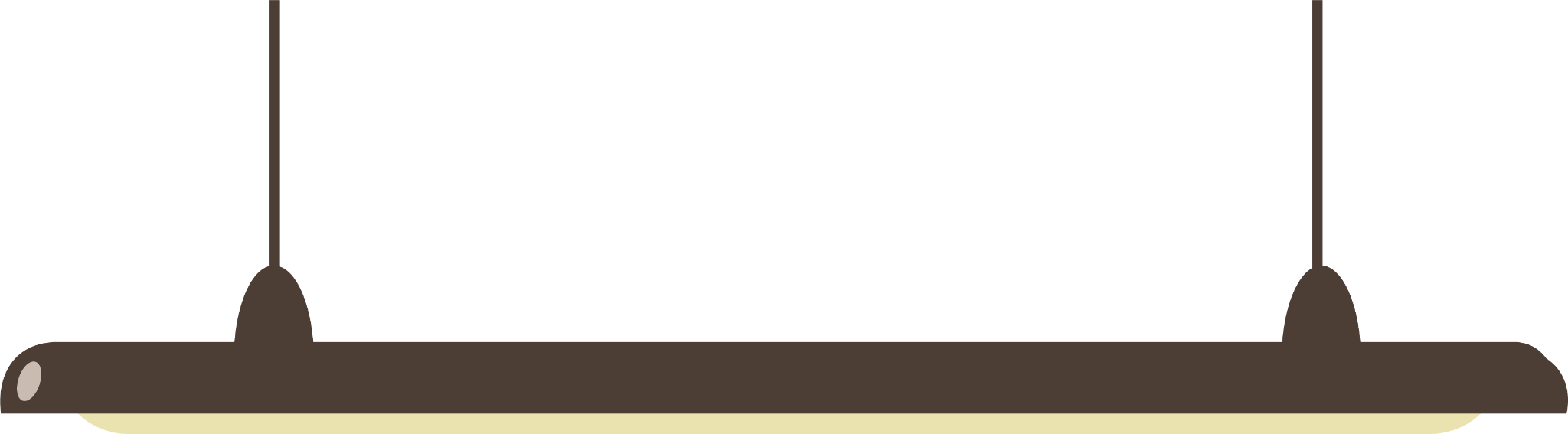 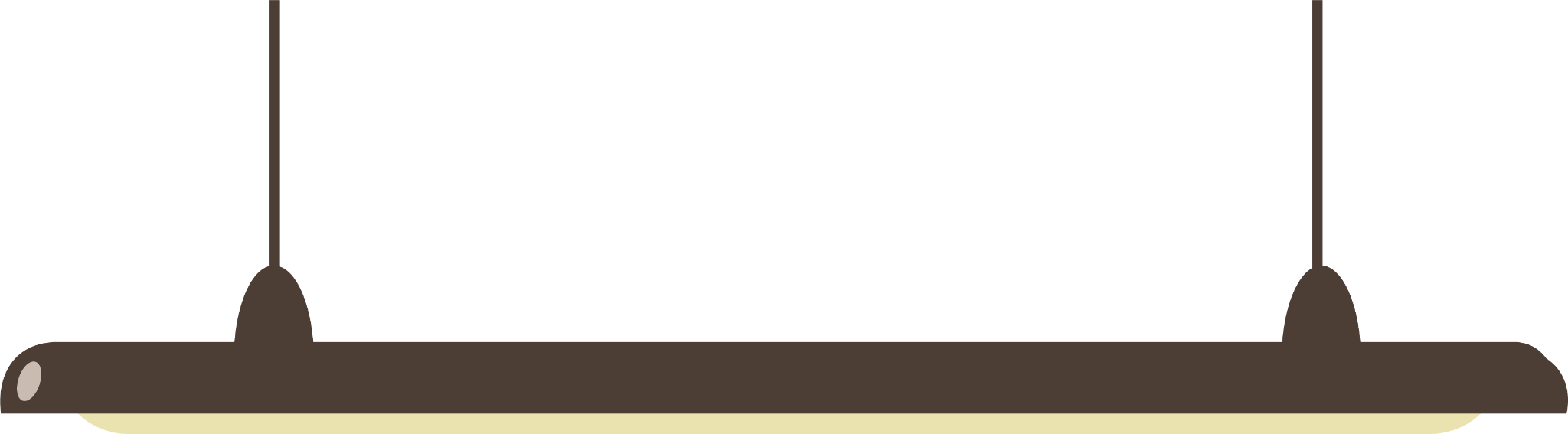 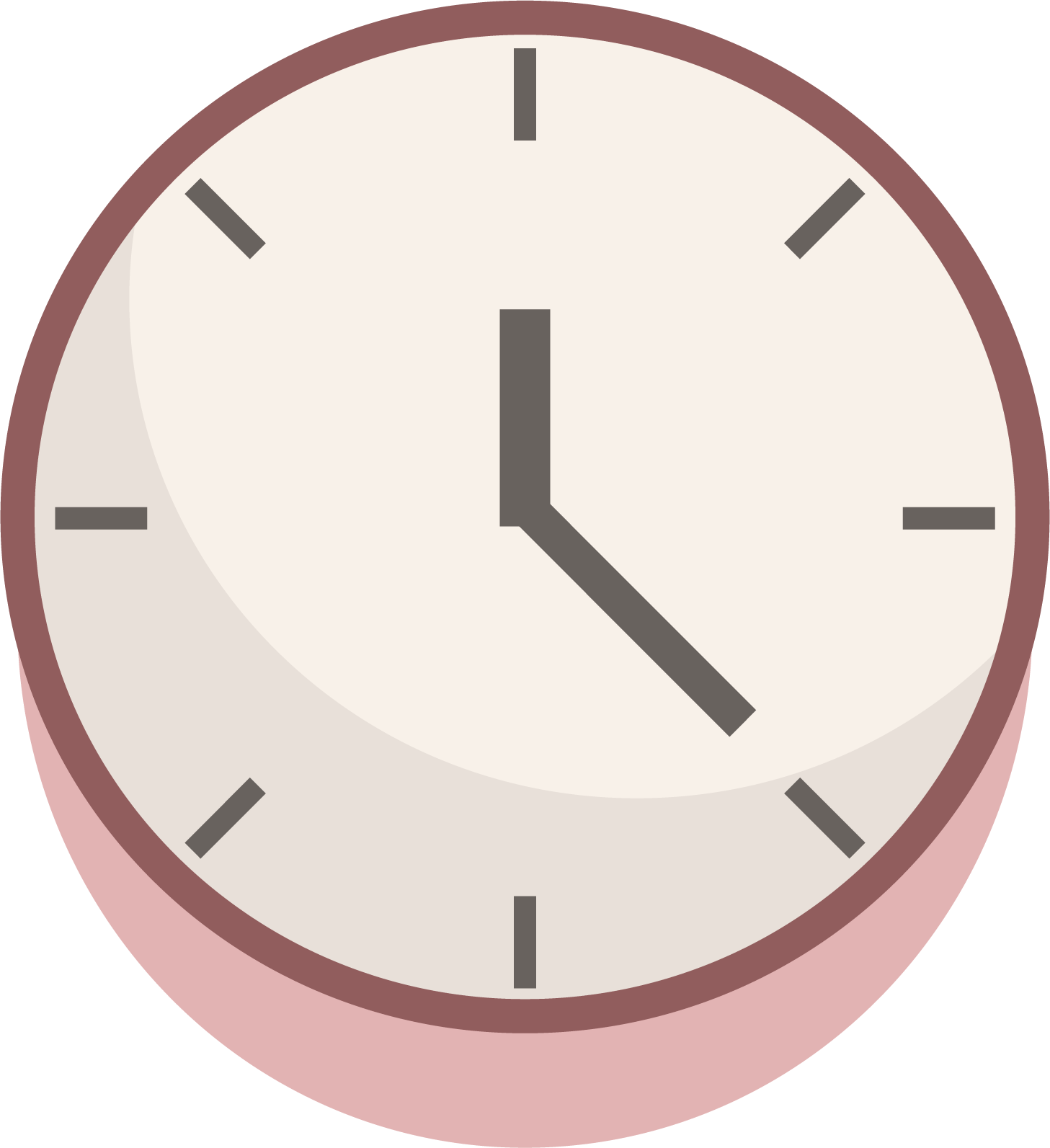 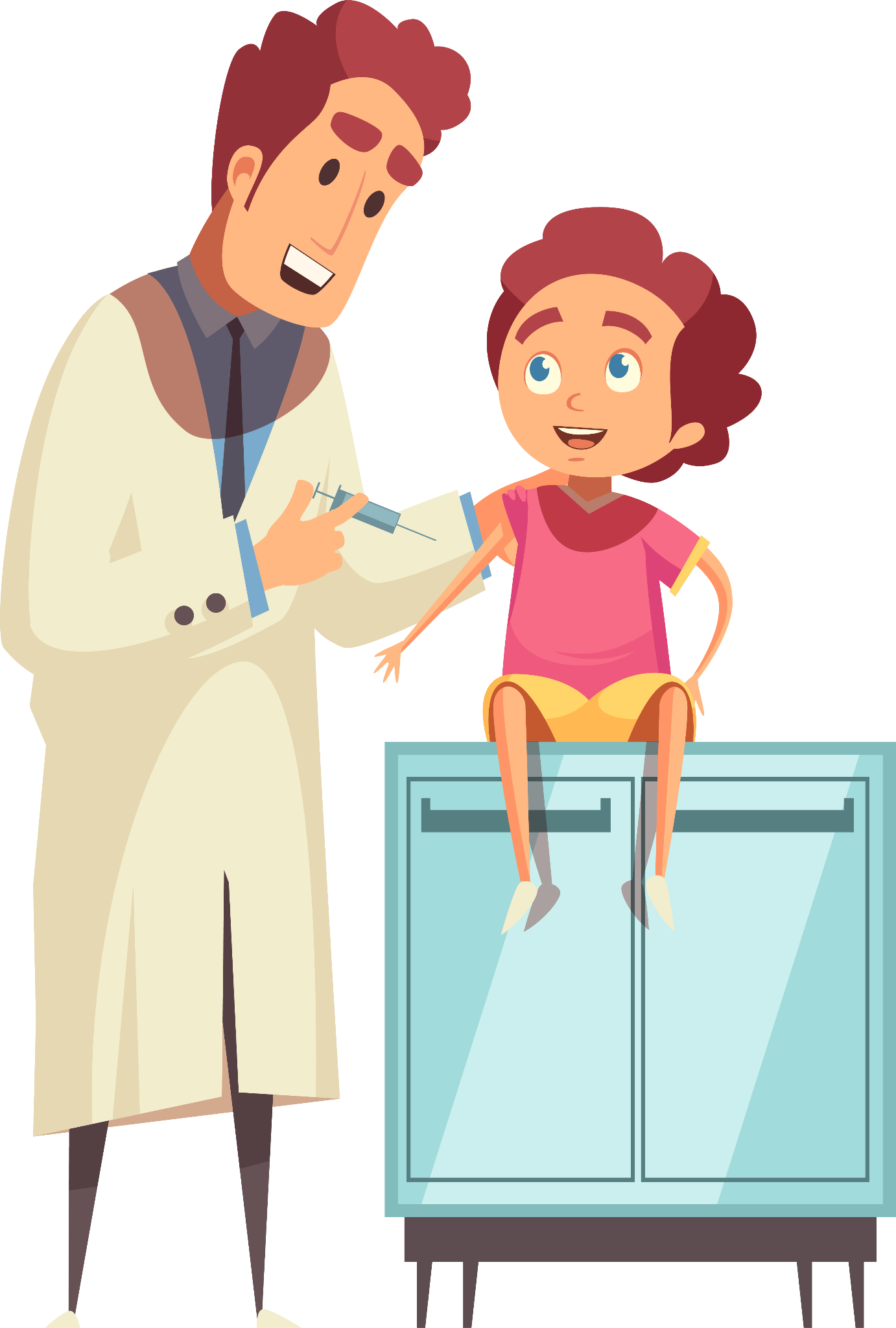 تم : مرکز بالینی کودکان
اینجا جایی است که ارائه شما شروع می شود
ماموریت و چشم انداز
ماموریت
چشم انداز
قالب پاورپوینت حرفه ای ویرایش پذیر، ابزاری است بسیار کاربردی برای دانشجویان، محققان و اساتید که به دنبال ارائه یک پروژه، پایان نامه، تز، پروپوزال یا سمینار هستند. این قالب با طراحی شده است که به صورت حرفه ای و جذاب برای مخاطبان شما باشد و بتوانید مفاهیم خود را به شکل بهتری ارائه دهید.
قالب پاورپوینت حرفه ای ویرایش پذیر، ابزاری است بسیار کاربردی برای دانشجویان، محققان و اساتید که به دنبال ارائه یک پروژه، پایان نامه، تز، پروپوزال یا سمینار هستند. این قالب با طراحی شده است که به صورت حرفه ای و جذاب برای مخاطبان شما باشد و بتوانید مفاهیم خود را به شکل بهتری ارائه دهید.
آمار ما
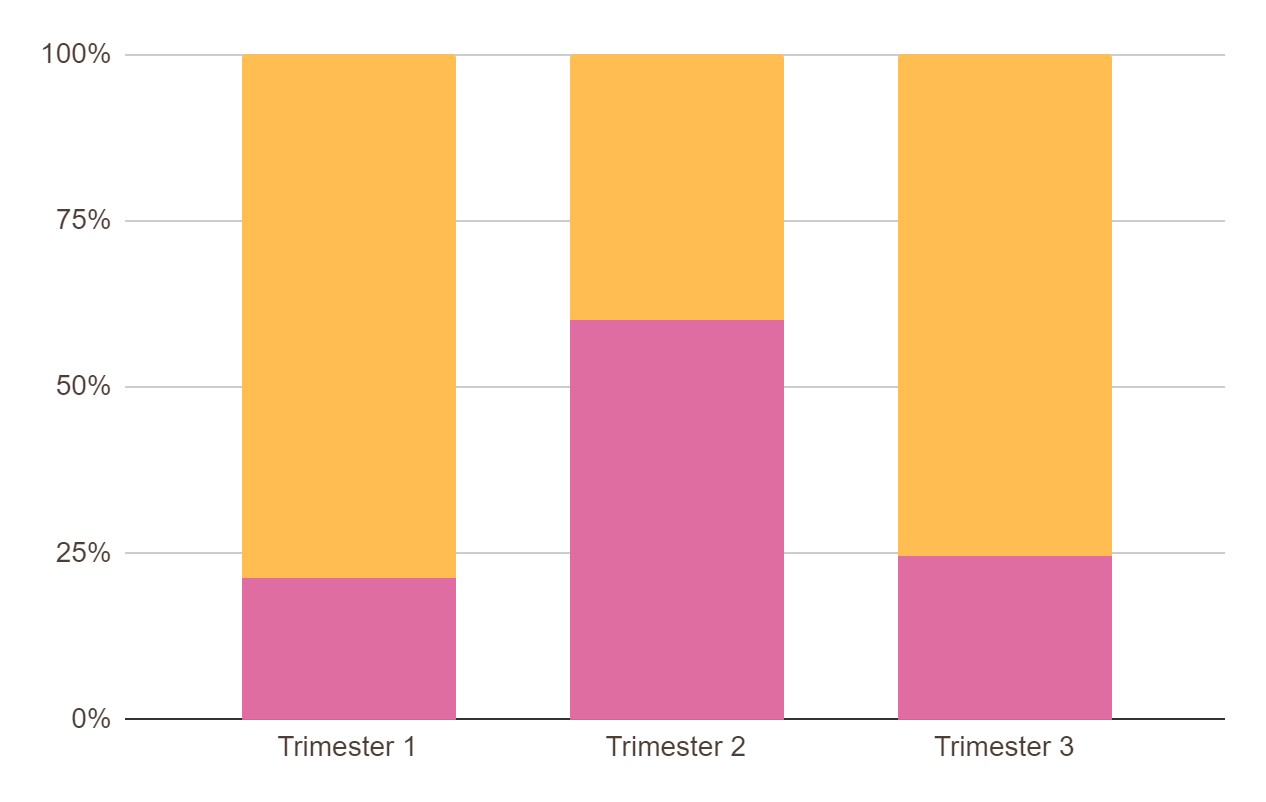 عنوان در اینجا
قالب پاورپوینت پزشکی اطفال قابل ویرایش می باشد
عنوان در اینجا
قالب پاورپوینت پزشکی اطفال قابل ویرایش می باشد
پیوند موجود در نمودار را دنبال کنید تا داده‌های آن را تغییر دهید و سپس پیوند جدید را در اینجا جای‌گذاری کنید. برای اطلاعات بیشتر اینجا را کلیک کنید
روند کامل ما
قالب پاورپوینت پزشکی اطفال قابل ویرایش می باشد
قالب پاورپوینت پزشکی اطفال قابل ویرایش می باشد
عنوان در اینجا
عنوان در اینجا
مرحله 2
مرحله 4
مرحله 1
مرحله 3
عنوان در اینجا
عنوان در اینجا
قالب پاورپوینت پزشکی اطفال قابل ویرایش می باشد
قالب پاورپوینت پزشکی اطفال قابل ویرایش می باشد
اینها خدمات اصلی ما هستند
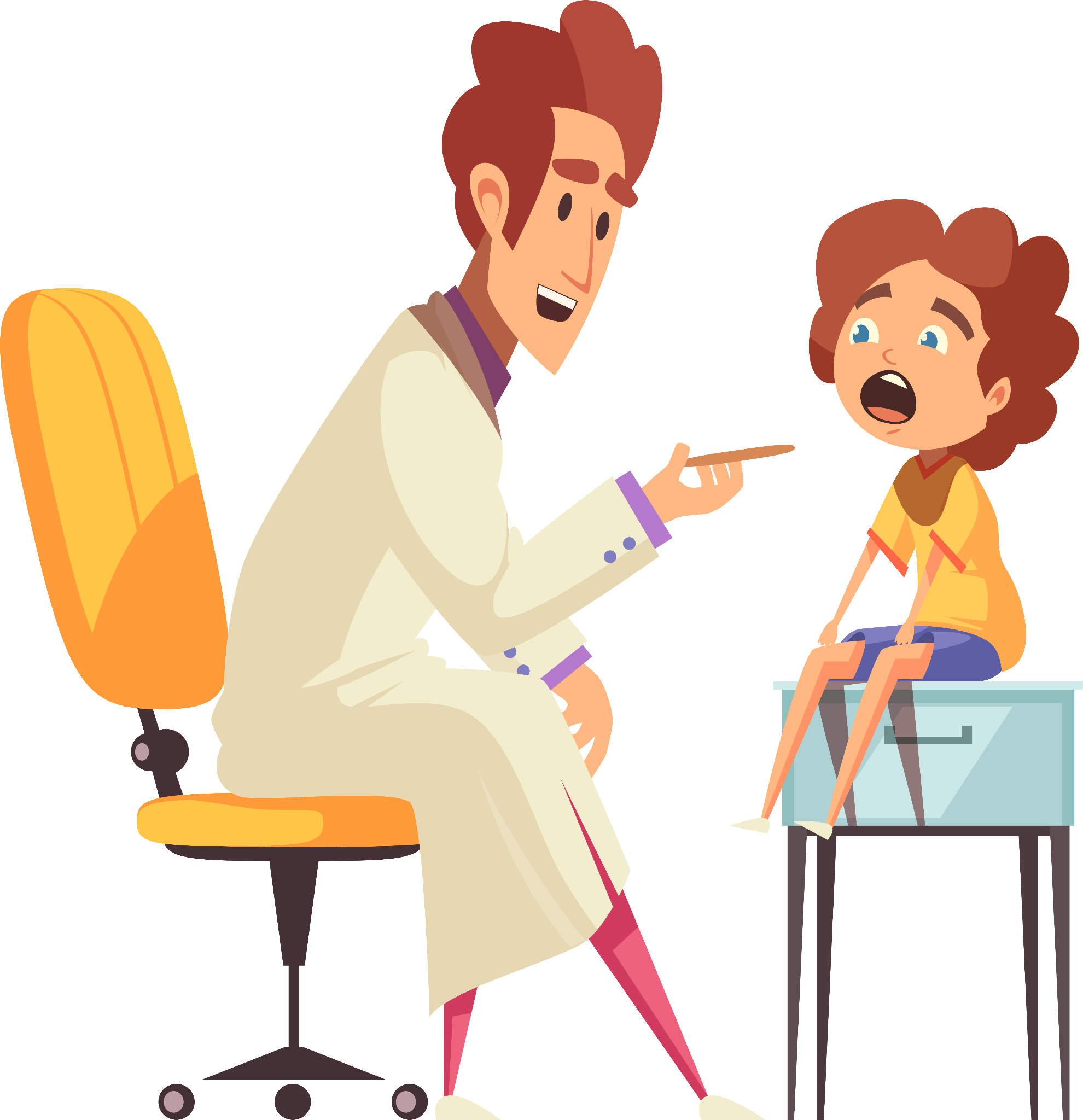 عنوان در اینجا
عنوان در اینجا
قالب پاورپوینت پزشکی اطفال قابل ویرایش می باشد
قالب پاورپوینت پزشکی اطفال قابل ویرایش می باشد
عنوان در اینجا
عنوان در اینجا
قالب پاورپوینت پزشکی اطفال قابل ویرایش می باشد
قالب پاورپوینت پزشکی اطفال قابل ویرایش می باشد
رضایت بیمار
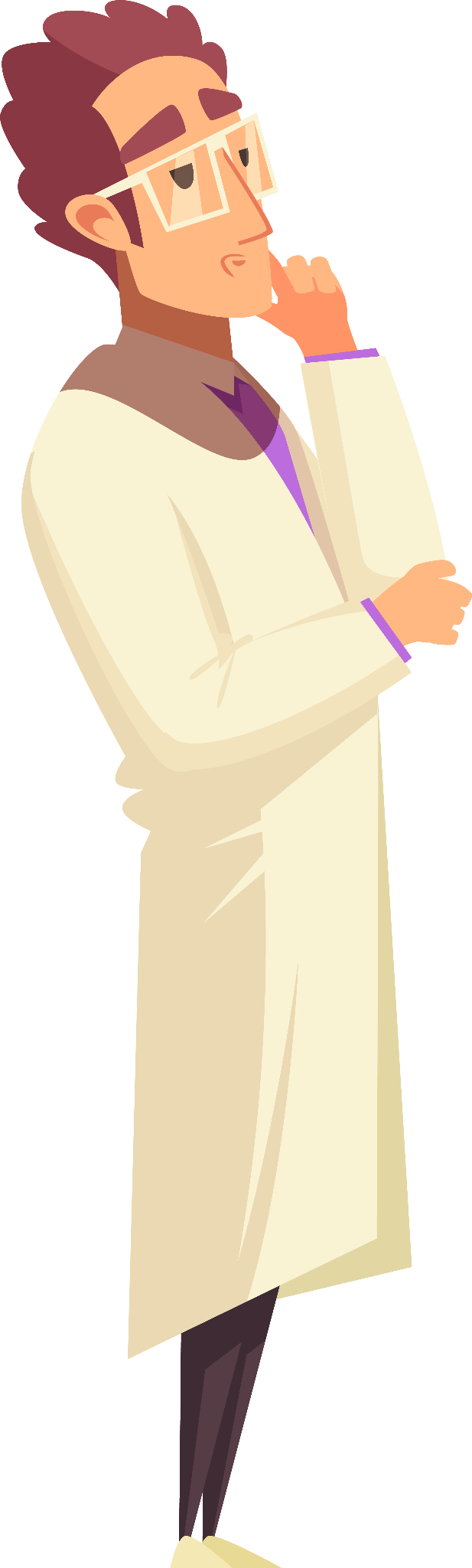 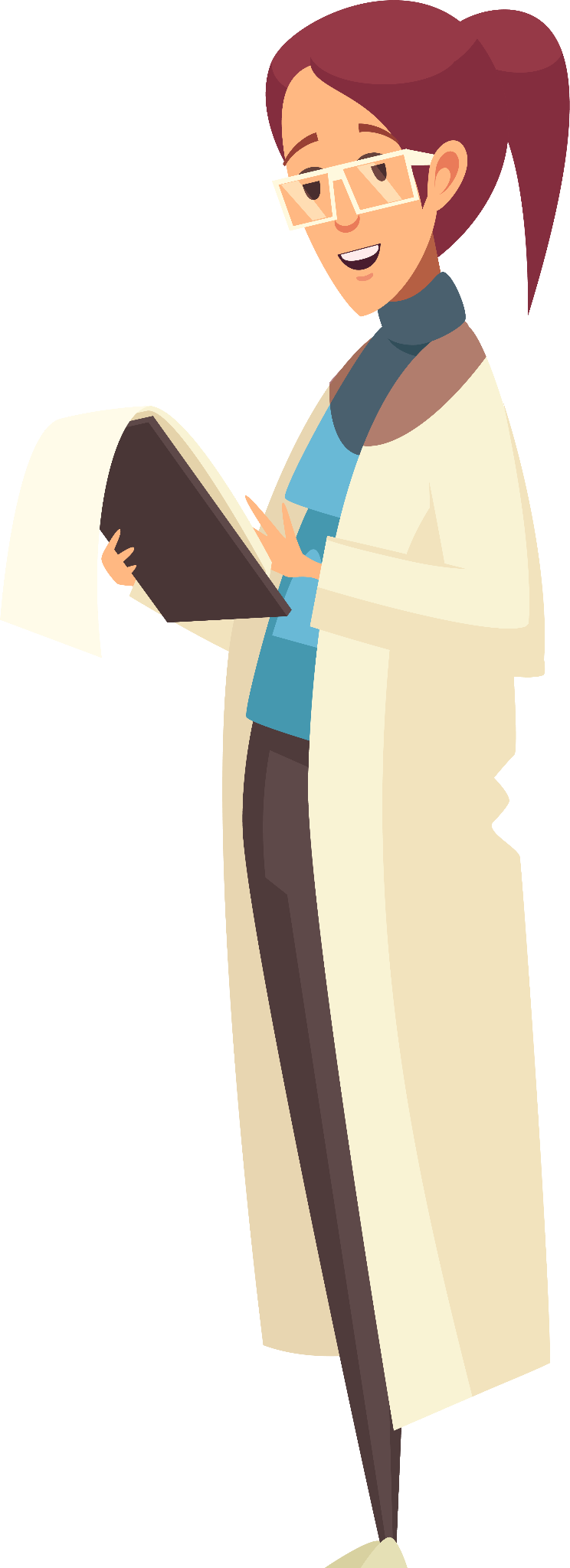 95%
قالب پاورپوینت حرفه ای ویرایش پذیر، ابزاری است بسیار کاربردی برای دانشجویان، محققان و اساتید که به دنبال ارائه یک پروژه، پایان نامه، تز، پروپوزال یا سمینار هستند. این قالب با طراحی شده است که به صورت حرفه ای و جذاب برای مخاطبان شما باشد و بتوانید مفاهیم خود را به شکل بهتری ارائه دهید.
اقدامات بهبود کیفیت
عنوان در اینجا
عنوان در اینجا
عنوان در اینجا
قالب پاورپوینت پزشکی اطفال قابل ویرایش می باشد
قالب پاورپوینت پزشکی اطفال قابل ویرایش می باشد
قالب پاورپوینت پزشکی اطفال قابل ویرایش می باشد
عنوان در اینجا
عنوان در اینجا
عنوان در اینجا
قالب پاورپوینت پزشکی اطفال قابل ویرایش می باشد
قالب پاورپوینت پزشکی اطفال قابل ویرایش می باشد
قالب پاورپوینت پزشکی اطفال قابل ویرایش می باشد
بسته نماد: خدمات پزشکی